DIAGNÓSTICO POR IMAGEN
CARLOTA NAVARRO JOVEN

Imagen autorizada por el Dr. Jover 
Departamento de Enfermedades Infecciosas – Hospital Universitario de San Joan d’Alacant
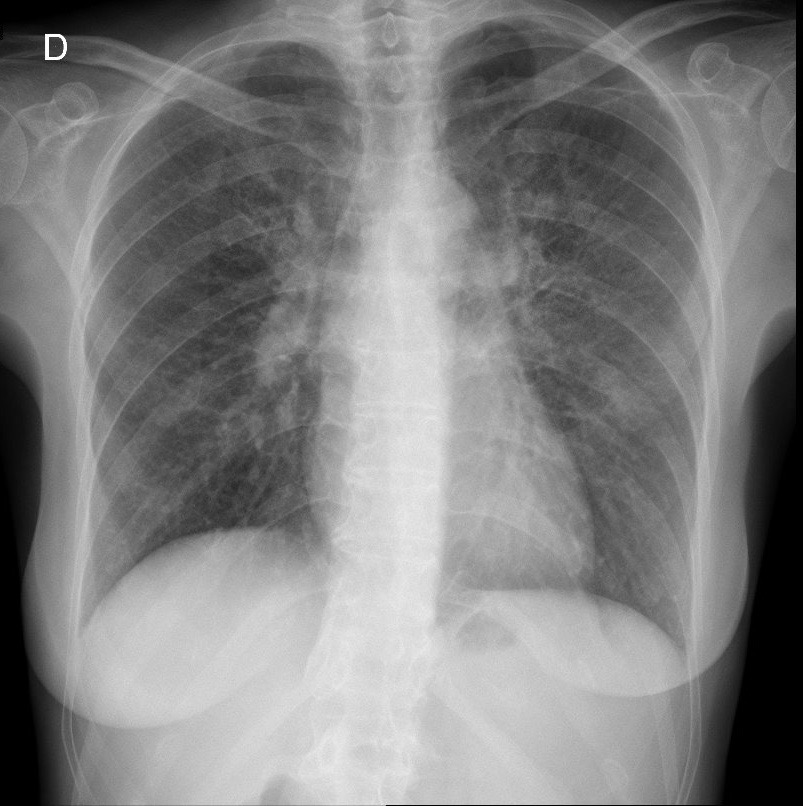 PRESENTACIÓN CASO CLÍNICO
Mujer de 49 años que acude a Urgencias por cuadro febril de 14 días de evolución, acompañado de disnea. 
Diagnosticada de infección por VIH.  Abandona el tratamiento antirretroviral en 2015
Datos relevantes en la analítica: 
Linfocitos CD4+ : 21/mm3
CV : 549.000 copias/mm3
¿Principal sospecha en un paciente de estas características?
DIAGNÓSTICO DE SOSPECHA:


NEUMONÍA POR P. JIROVECII



  (Posteriormente se confirma este diagnostico mediante un análisis del BAL)